Help us say yes webinar:The care case fee scheme (CCFS) process
High cost family (HCF) team
5 April 2022
Technical tips for this webinar
Please put yourself on mute during the webinar
You can ask us questions at the end of each session through the ‘meeting chat’
Click on the ‘meeting chat’ to ask a question
You can keep the meeting chat open throughout to view other people's questions
Email us if you experience technical issues during the webinar:  
communicationsdepartment@justice.gov.uk
Camera and audio off when icons appear like this:
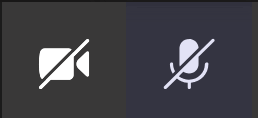 Click here to view the meeting chat
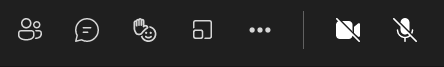 2
Working with others to achieve excellence in the delivery of legal aid
Content
3
Working with others to achieve excellence in the delivery of legal aid
The care case fee scheme process
The purpose of the webinar is to assist you with:

The care case fee scheme (CCFS) process
Submitting interim and final case plans
Reducing the number of rejections and agreeing costs first time
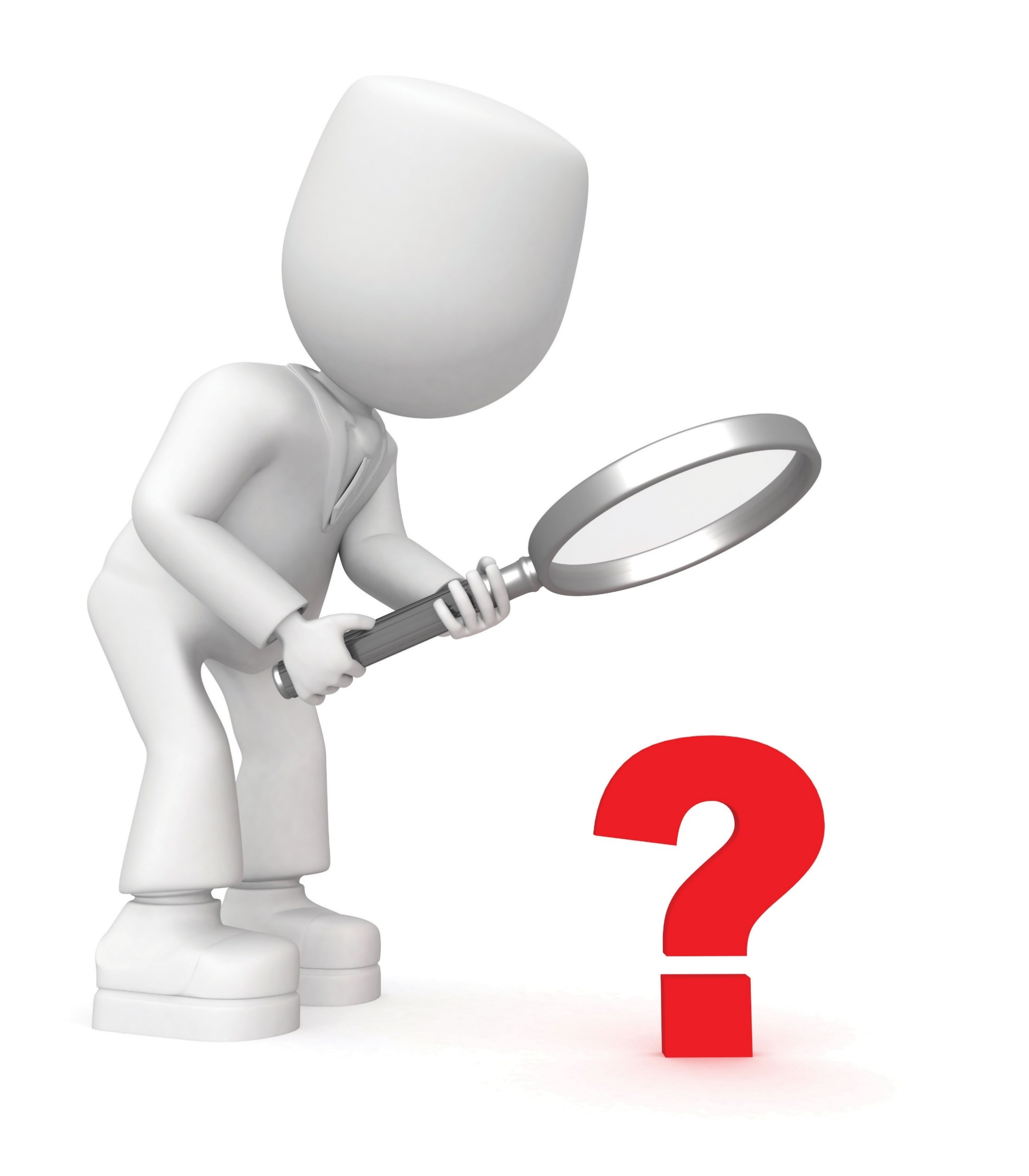 4
Working with others to achieve excellence in the delivery of  legal aid
Webinar objectives:
By the end of the webinar, you will have an understanding of:
  
The CCFS process including one and two counsel

How to fully complete and submit CCFS interim and final case plans

The common issues which lead to rejections and how to overcome these issues
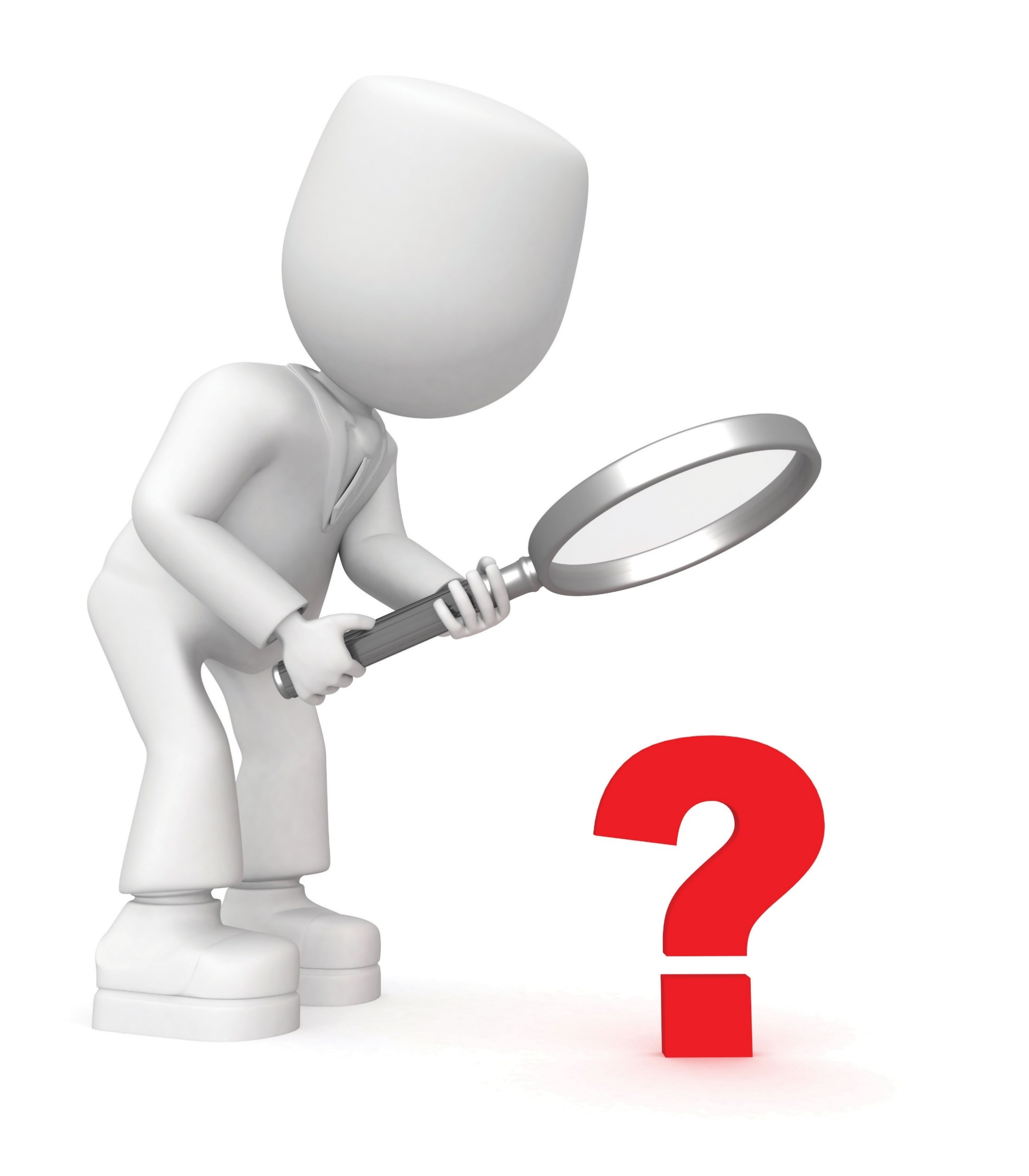 5
Working with others to achieve excellence in the delivery of  legal aid
One and two counsel process
One counsel process:
Ensure you register the case as high cost once you are aware the costs will exceed £25,000:
Please submit a specific case enquiry from the ‘Available Actions’ on the ‘Case Overview’ screen on CCMS
A case plan task will be set up. You will receive a ‘documents required’ action through your ‘Actions and Notifications’ on CCMS
You will need to upload your contract and counsel acceptance forms (CAF) to the case plan task document request
You should submit a cost amendment for £32,500
Interim case plans are not mandatory unless:
You want to increase the cost limit above £32,500 (please submit an interim case plan):
We complete a ‘light touch assessment’
We only require the interim case plan. We do not need additional documentation
Please ensure you submit your final case plan, and supporting documentation, within three months from the conclusion of the case
Top Tip:
You can find the final assessment streamlining tool (FAST) checklist on the case plan task you receive
7
Working with others to achieve excellence in the delivery of legal aid
Two counsel process:
Your case will be registered as high cost from the date the two-counsel authority is granted.
A case plan task will be set up. You will receive a ‘documents required’ action through you ‘Actions and Notifications’ on CCMS 
You will need to upload your contract and counsel acceptance forms (CAF) to the case plan task document request
You should submit a cost amendment for £60,000
Interim case plans are not mandatory unless:
You want to increase the cost limit above £60,000 (please submit an interim case plan):
We complete a ‘light touch assessment’
We only require the interim case plan. We do not need additional documentation
Please ensure you submit your final case plan, and supporting documentation, within three months from the conclusion of the case
Top Tip:

You can find the FAST checklist on the case plan task you receive
8
Working with others to achieve excellence in the delivery of legal aid
One counsel: Common issues
The following are some of the common issues we find when processing one counsel applications leading to rejections:

No court order for advocates meetings, or ordered retrospectively
No attendance notes /endorsed brief back sheets for advocates meetings and conferences
Missing court orders for main hearing days
Missing expert /disbursement vouchers
Under-runs and over-runs claimed incorrectly
Over-runs being counted as main hearing days
Top Tip:

Over-runs do not count as main hearing days: Under-runs do count
9
Working with others to achieve excellence in the delivery of legal aid
Two counsel: Common issues
The following are some of the common issues we find when processing two counsel applications leading to rejections:
Too many conferences /advocates meetings:
Each party can claim two advocates meetings /conferences before the fact finding hearing
If a separate final hearing has been listed, each party can claim a further two advocates meetings /conferences 




No attendance notes/endorsed brief back sheets for advocates meetings /conferences included

Incorrect CCFS rates applied (non-attended advocates meetings, solicitor advocacy rates and counsel rates)
Please note:
Solicitors cannot claim for conferences
10
Working with others to achieve excellence in the delivery of legal aid
Two counsel: Common issues continued
Issues with counsel authority:
You must ensure you have the correct two counsel authority in place:
Type of counsel, how many counsel and the time period
Counsel only have the authority to have QC attend hearings alone, however, they instruct QC and junior counsel

Court orders for Main Hearing days:
Not providing court orders listing, and confirming, the main hearings
Reading days do not attract an event fee
Written submissions can only be claimed in exceptional circumstances

Under-runs and over-runs claimed incorrectly
Please note:
For two counsel, over-runs count as main hearing days
11
Working with others to achieve excellence in the delivery of legal aid
CCFS final case plan submission
CCFS final case plan submission: Documentation
Uploading documentation:

Please ensure each type of document is uploaded together (as shown on right):
Final case plan
Fast checklist
All counsel fee notes
All court orders
All endorsed brief back sheets/attendance notes 
All expert/disbursement vouchers.
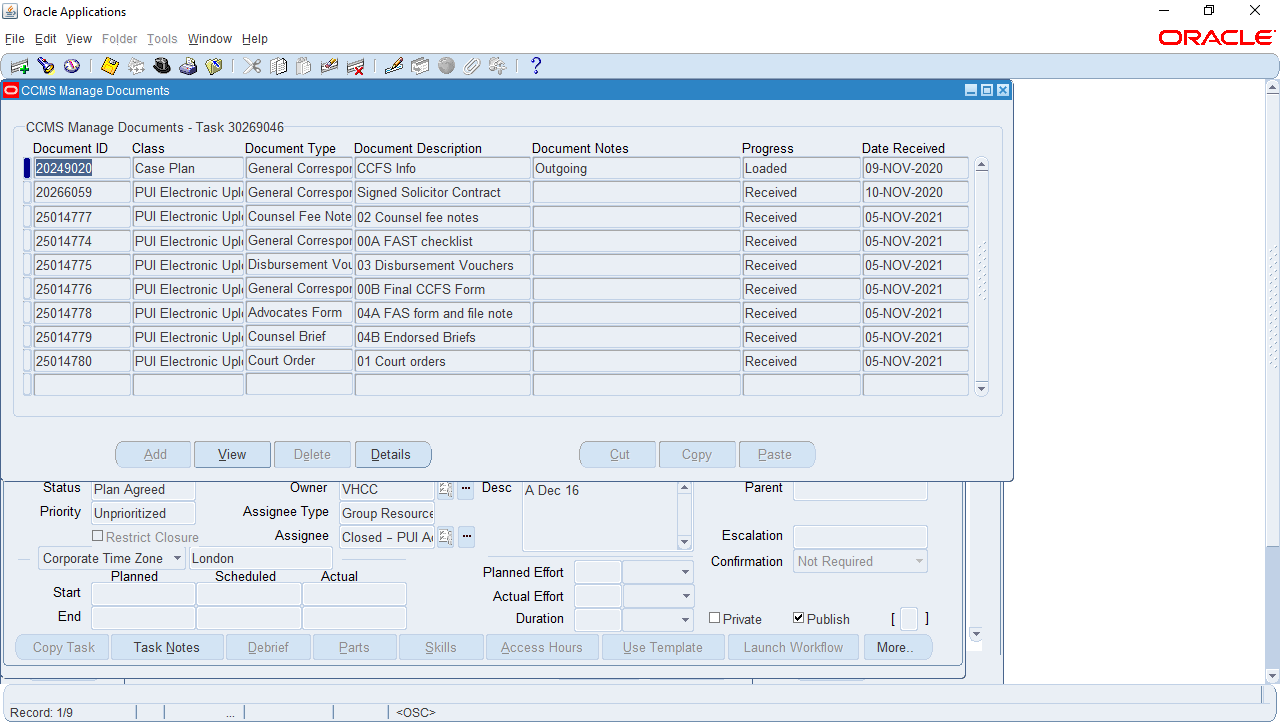 Please note:
Please ensure the following is submitted to the case plan task within 3 months from the conclusion of the case:
Final case plan
Final checklist 
Any supporting documentation
13
Working with others to achieve excellence in the delivery of  legal aid
CCFS final case plan submission: Schedule of events
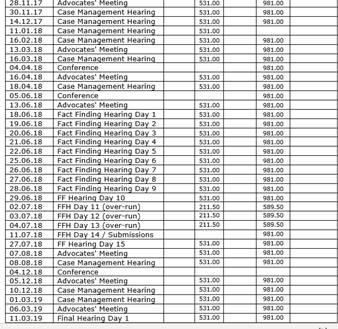 Schedule of events:

The schedule will detail:
The type of event in chronological order
Please note:
Only one event can be claimed per day
14
Working with others to achieve excellence in the delivery of  legal aid
CCFS final case plan submission: Expert fees
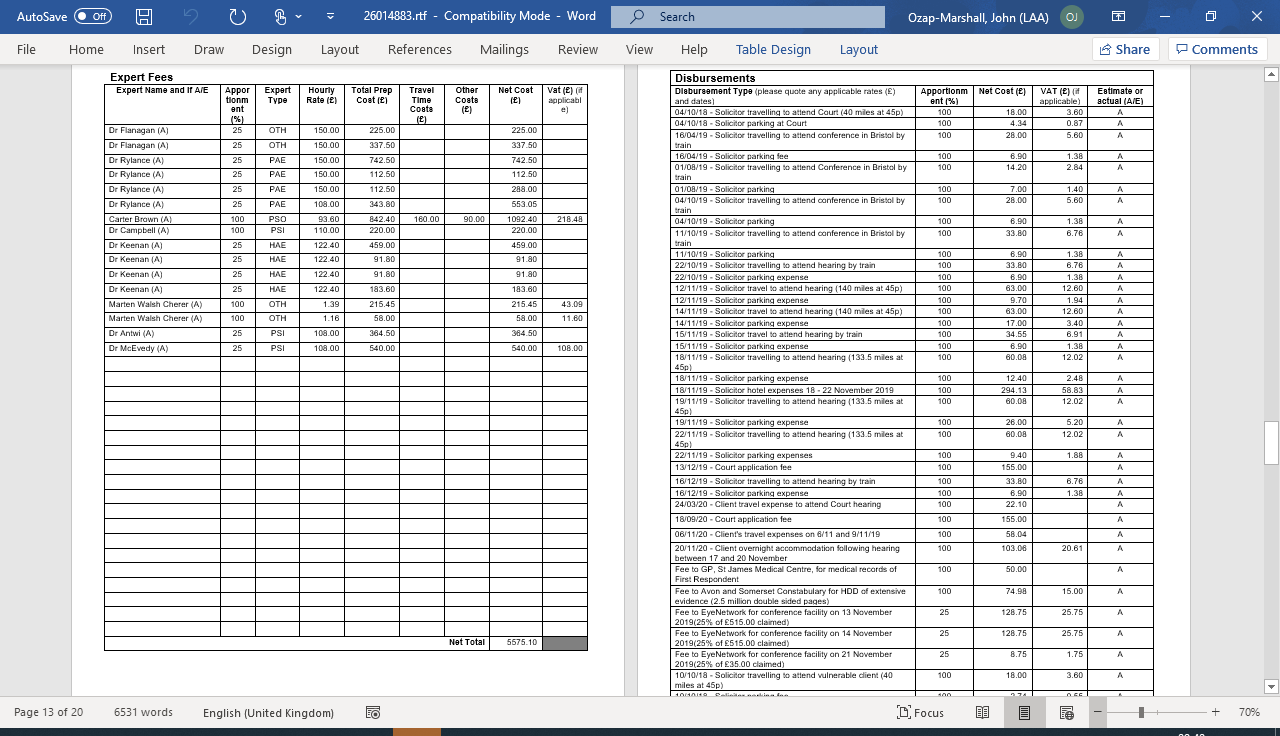 Expert fees section:

This section has a full breakdown of the following:
Expert type 
Hourly rates 
Apportionment 
A breakdown of costs claimed
15
Working with others to achieve excellence in the delivery of  legal aid
CCFS final case plan submission: Content of court orders
Content of court orders:
Please include a table of contents of the court orders:
This assists the case manager when assessing the final case plan
It clearly identifies where each item is listed
It offers a reference for the case manager to ensure nothing is omitted
Please note: Two counsel cases
We do not need court orders for advocates meetings 
You are allowed two advocates meetings before the fact-finding hearing and a further two if a separate final hearing is listed
16
Working with others to achieve excellence in the delivery of  legal aid
CCFS final case plan submission: Advocates meetings
Advocates meeting:
Please highlight the sections of the court order listing each advocates meeting
Please note:
You do not need to do this for two counsel cases
17
Working with others to achieve excellence in the delivery of  legal aid
CCFS final case plan submission: Attendance notes and brief back sheets
Counsel’s endorsed brief sheet:
Please state advocates meetings and conferences you have attended (CCFS rates only)
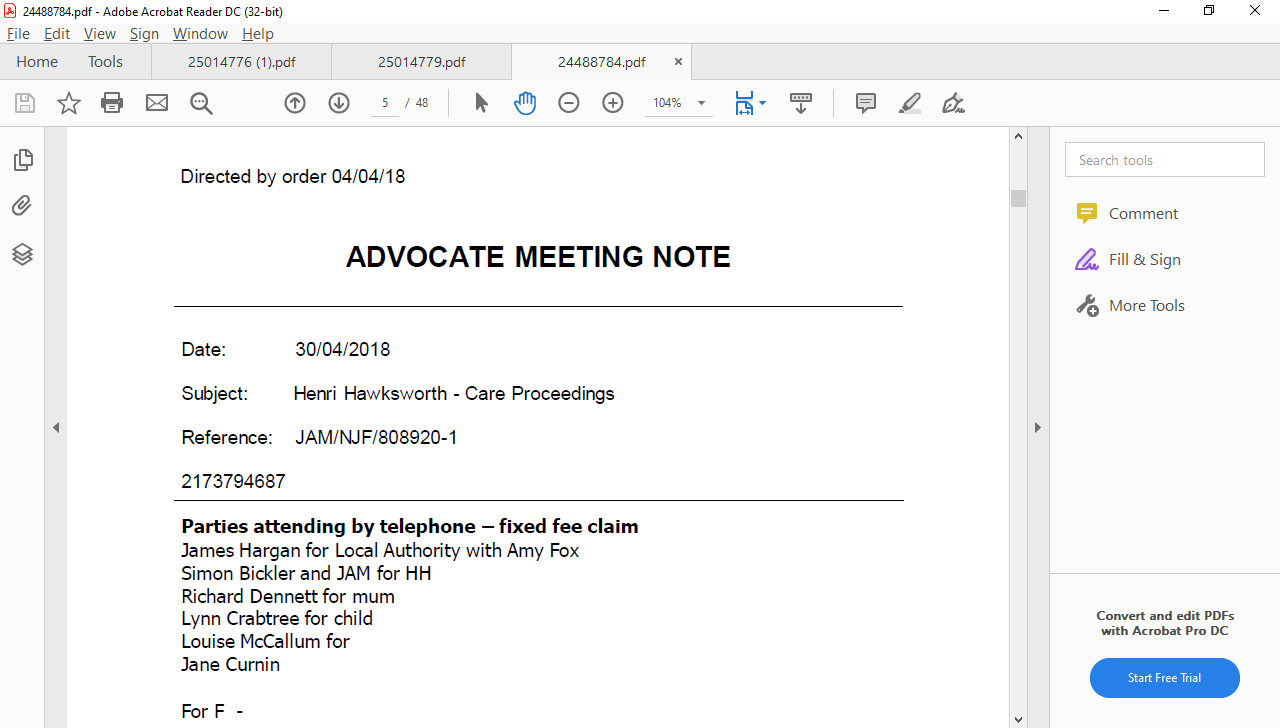 Solicitor attendance note:
One counsel cases: Please state the advocates meetings you attended 
Two counsel cases: We need every solicitor attendance note for the advocates meeting you have attended
18
Working with others to achieve excellence in the delivery of  legal aid
CCFS final case plan submission: Expert fees section
Expert fees:

Please highlight the sections of the court order for the relevant expert fees, for example:
Drug
DNA
Translation
Transcription
.
19
Working with others to achieve excellence in the delivery of  legal aid
CCFS final case plan submission: Court order listings
Court order listing: 
Please highlight the main hearing
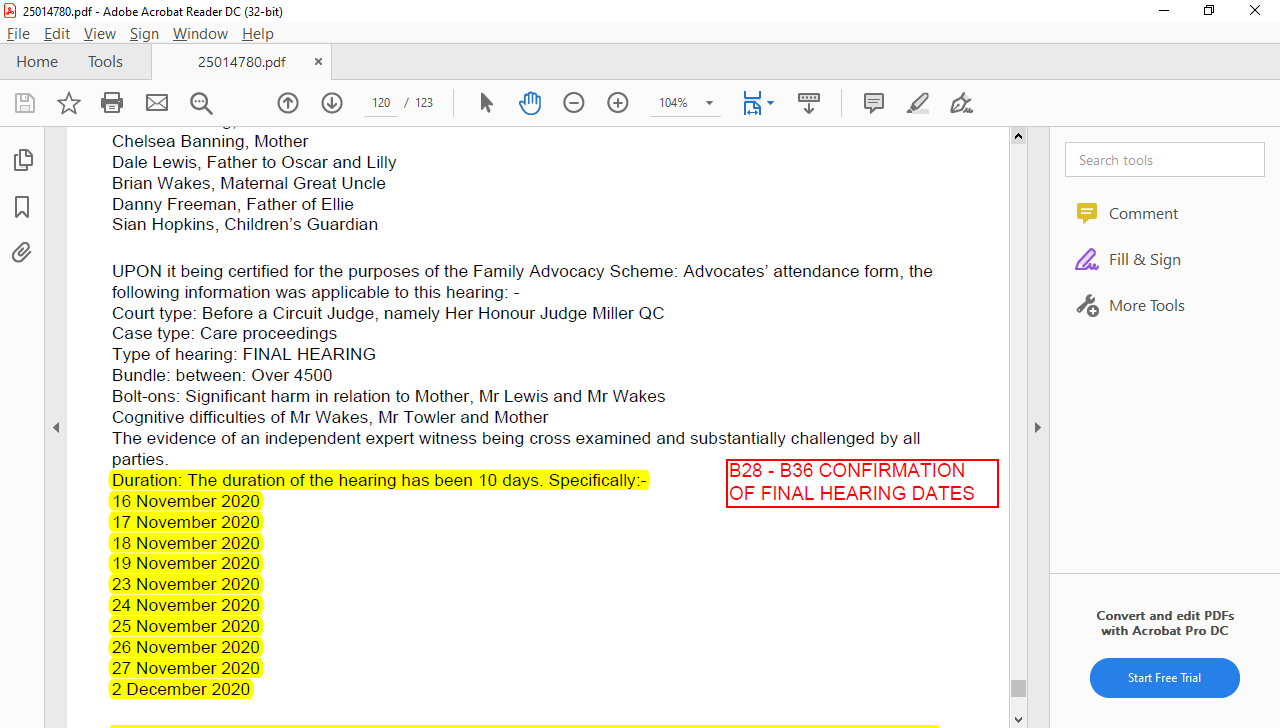 Duration:

On the court order please confirm the days you attended, by highlighting them. 
This will confirm to us you attended the days claimed.
20
Working with others to achieve excellence in the delivery of  legal aid
CCFS final case plan submission: Expert invoices
Expert invoices will show: 
A breakdown of hours worked
Hourly rates claimed
The detail of the apportionment
21
Working with others to achieve excellence in the delivery of  legal aid
CCFS final case plan submission: Additional guidance
When there is a previous firm, please detail their costs within section H of the case plan task

If there are appeal /escaped fees, please provide a detailed breakdown within section F of the case plan

If instructing non-local counsel and claiming counsels’ disbursement, please provide justification of why more local counsel has not been instructed

Only submit an interim case plan that exceeds the current cost limit

Please use the latest copy of the CCFS form
22
Working with others to achieve excellence in the delivery of  legal aid
Useful links and information
Useful links /contact us:
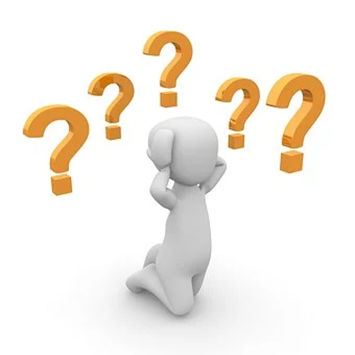 https://www.gov.uk/guidance/civil-high-cost-cases-family
LAA training website: Ministry of Justice
Submit a Case Enquiry: Quick Guide (justice.gov.uk)
Amend a Case Cost Limitation: Quick Guide (justice.gov.uk)
Submitting Electronic Evidence: Submitting documents electronically (justice.gov.uk)
General HCF case enquiries: highcostfamily@justice.gov.uk  
Complex HCF cases enquiries: Highcostfamilyfixer@justice.gov.uk  
Customer service team: Tel: 0300 200 2020
The High Cost Contract: High cost contract
Counsel’s Acceptance Form: Counsel acceptance form (CAF)
High Cost Checklist: Single counsel final FAST checklist
24
Working with others to achieve excellence in the delivery of  legal aid
End slide